PROPORTIONAL LINE FOLLOWER
BY SANJAY AND ARVIND SESHAN
This lesson uses SPIKE 3 software
LESSON OBJECTIVES
Learn to create a proportional line follower
Learn how to calculate error and correction
Learn how to use variables and math blocks
‹#›
Copyright © 2021 Prime Lessons (primelessons.org) CC-BY-NC-SA.  (Last edit: 09/23/2023)
HOW FAR IS THE ROBOT FROM THE LINE?
Reflected light sensor readings show how “dark” the measured area is on average
Calibrated readings should range from 100 (on just white) to 0 (on just black)

For following the right side of a black line (i.e. Black-White edge):
Light Sensor Measured Area:
Reading = 0
Line
Reading = 25
Reading = 50
Reading = 75
Drive Base 1
Reading = 100
‹#›
Copyright © 2021 Prime Lessons (primelessons.org) CC-BY-NC-SA.  (Last edit: 09/23/2023)
LINE FOLLOWING
Computing an error - how far is the robot from a target
Robots follow the edge of line - target should be a sensor reading of 50
Error should indicate how far the sensor’s value is from a reading of 50
Making a correction - make the robot take an action that is proportional to the error.  You must multiply the error by a scaling factor to determine the correction.
To follow a line a robot must turn towards the edge of the line
The robot must turn more sharply if it is far from a line
How do you do this:  You must adjust steering input on move block
‹#›
Copyright © 2021 Prime Lessons (primelessons.org) CC-BY-NC-SA.  (Last edit: 09/23/2023)
HOW DO YOU MAKE A PROPORTIONAL LINE FOLLOWER?
Pseudocode:
Compute the error = Distance from line = (Light sensor reading - Target Reading)
Scale the error to determine a correction amount.  Adjust your scaling factor to make you robot follow the line more smoothly.
Use the Correction value (computed in Step 2) to adjust the robot’s turn towards the line.
‹#›
Copyright © 2021 Prime Lessons (primelessons.org) CC-BY-NC-SA.  (Last edit: 09/23/2023)
CHALLENGE
For following a Black-White edge:
Error
error = 50 - color_sensor.reflection(port)

The maximum absolute value of error is 50
correction = int(error * 0.5)
The int function converts the result to an integer to use in the move function. Since the maximum absolute value of error is 50, the correction ranges from -25 to 25
motor_pair.move(motor_pair.PAIR_1, correction, velocity = 300)
‹#›
Copyright © 2021 Prime Lessons (primelessons.org) CC-BY-NC-SA.  (Last edit: 09/23/2023)
PROPORTIONAL LINE FOLLOWER
from hub import port
import motor, motor_pair, color_sensor, runloop, sys
# Constants for Drive Base 1
motor_pair.pair(motor_pair.PAIR_1, port.C, port.D)
# Follow the right side of black line (Black-White edge).
# To follow a White-Black edge, change the error condition to (reflection - 50)
async def line_follow_forever():
    while (True):
        # Compute the error
        error = 50 - color_sensor.reflection(port.A)
        # Compute the correction by multiplying the error 
        # by a Constant of Proportionality
        correction = int(error * 0.5)
        motor_pair.move(motor_pair.PAIR_1, correction, velocity = 300)
async def main():
    await line_follow_forever()
runloop.run(main())
‹#›
Copyright © 2021 Prime Lessons (primelessons.org) CC-BY-NC-SA.  (Last edit: 09/23/2023)
KEY STEP: TUNING THE CONSTANT
Note, the 0.5 constant in the previous slide is specific to our robot (Drive Base 1 design). It is a good start, but you may need to tune this value for your specific robot.
This constant is called the Proportional Constant, or Constant of Proportionality

The most common way to tune your constant is trial and error.
This can take time. Here are some tips:
Start with a value of 0.5 and adjust ±0.05 for fine tuning
If you are using the steering method, try to keep the correction value from -30 to 30.
Adjust to a point where the controller is pretty smooth
‹#›
Copyright © 2021 Prime Lessons (primelessons.org) CC-BY-NC-SA.  (Last edit: 09/23/2023)
CHALLENGE
Convert the example programs in the Basic line follower lesson to use a proportional line follower:
Line follow until second sensor sees black
Line follow for approximate distance
‹#›
Copyright © 2021 Prime Lessons (primelessons.org) CC-BY-NC-SA.  (Last edit: 09/23/2023)
CREDITS
This lesson was created by Sanjay Seshan and Arvind Seshan for SPIKE Prime Lessons
Additional contributions by FLL Share & Learn community members.
More lessons are available at www.primelessons.org
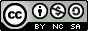 This work is licensed under a Creative Commons Attribution-NonCommercial-ShareAlike 4.0 International License.
‹#›
Copyright © 2021 Prime Lessons (primelessons.org) CC-BY-NC-SA.  (Last edit: 09/23/2023)